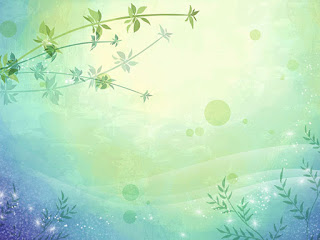 المستنصريةكلية الهندسةقسم الميكانيكمادة: اللغة العربيةم. سفانة طارق ابراهيم
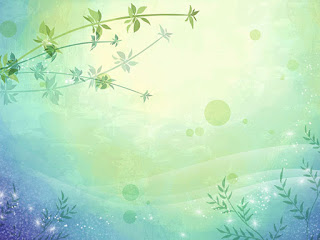 المادة : (اللغة العربية)                           كلية الهندسة/ قسم الميكانيك الفصل الثاني       المحاضرة السادسة: الشعر في العصر الإسلامي
توطئة
يُطلق على عصر الرسول صلى الله عليه وآله وسلم وعصر الخلفاء الراشدين، وعصر بني أمية بالعصر الإسلاميّ، وقد أرّخ الدارسون زمنه منذ بداية ظهور الدين الإسلامي وانتشاره وحتى نهاية خلافة بني أميّة عام 132 للهجرة، وقد شهد هذا العصر الكثير من التغيرات والتطورات من جميع النواحي السياسيّة، والدينيّة، والأدبيّة.
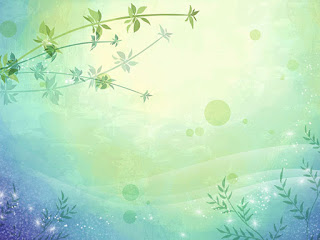 خصائص الشعر في العصر الإسلامي
الأغراض الشعريّة والموضوعات 

هجر الشعراء معظم الأغراض الشعريّة التي تتنافى مع تعاليم الإسلام كالغزل الفاحش، ووصف مجالس اللهو والخمر، والفخر بالباطل، والمدح المنافق والكاذب، وظهرت أغراض جديدة تتماشى مع أهداف الشريعة الإسلاميّة ومنها: الدعوة إلى الدين الجديد، والإشادة به، ومدح الرسول الرسول صلى الله عليه وآله وسلم ، وتهديد الأعداء، بالإضافة إلى حث الناس على نصرة ورفع راية هذا الدين الحنيف.
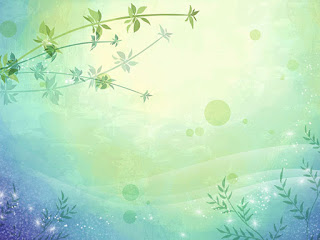 المعاني والأفكار
 تميزت معاني الشعر في العصر الإسلامي بدعوتها إلى المثل العليا، والأخلاق الحسنة والحميدة، والابتعاد عن المدح المزيف والمبالغ فيه، وقد اكتسبت هذه المعاني بفضل الإسلام إشراقاً واتساعاً وعمقاً كبيراً.
الألفاظ والعبارات 
    أثرت الآيات القرآنيّة الشعر العربي بالكثير من الألفاظ والكلمات الجديدة، فشاعت ألفاظ مختلفة ومتنوعة، كما رقّت الألفاظ التي استعملها شعراء الحضر خاصة، وأصبحت تراكيبهم وأساليبهم أكثر عذوبة وسلاسة.
الصور الفنيّة والخيال 
بقي الشعراء متأثرين بالصور الفنيّة التي شاعت في العصر العباسي، لكنّ الكثير منهم أخذوا من الصور والبيان القرآنيّ، واقتبسوا من نوره الصور التي تتصف بالعذوبة والجمال.
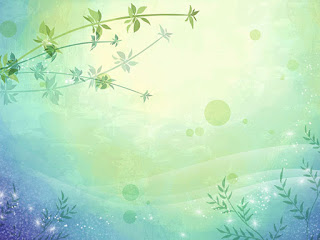 الشاعر كعب بن زهير( قصيدة البردة- حفظ وتحليل (10) ابيات )
هو كعب بن زهير، أبوه زهير بن أبي سلمى الشاعر الجاهلي الكبير الذي كان شعره موضع التقدير في عصره وما بعد عصره، وكان الخليفة عمر بن الخطاب لا يقدم شاعرا على زهير، وكان يقول: اشعر الناس الذي يقول: ومن ومن ومن، مشيرا بذلك إلى مجموعة من الحكم في معلقة زهير المشهورة:
نشأته 
نشأ كعب في بيت عرف بالشعر والشعراء، و وسط أسرة تقرض جميعها الشعر، فنظم الشعر منذ نعومة أظافره، كما أثرت هذه النشأة في أخيه (جير) الذي أخذ الشعر أيضا عن أبيه. إذ ورث كعب موهبة الشعر عن والده فهو شاعر موهوب أجمع النقاد والأدباء على أنه من أعظم شعراء عصره. نظم الشعر ولكن لم ينشر شعره إلاَّ بعد أن بلغ مبلغ الشاعرية والسمو فيها.
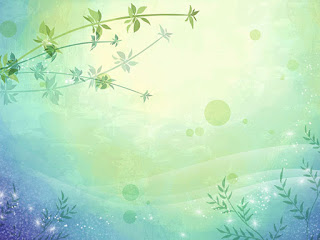 تنظيمه للشعر

نظم الشعر ولكن لم ينشر شعره إلاَّ بعد أن بلغ مبلغ الشاعرية والسمو فيها. ونظم الأغراض الشعرية من الفخر والمدح والهجاء والرثاء والغزل والوصف وبعض الحكم، لكن النقاد يفرقون في شعره بين اتجاهين متباينين ؛لأنّ إسلام كعب قد غير في نهج شعره وأمده بكثير من الصور، ورقق ألفاظه ومعانيه إذ كان كعب في الجاهلية يميل إلى الشدة والتقعر وخاصة في وصف الصحراء وحيواناتها، بينما بعد الإسلام نراه كما يقول النقاد يميل إلى إرسال الحكمة و إِلى الابتعاد عن الموضوعات الجاهلية.
ظهور شهرته

ظهرت شهرته في الإِسلام وخصوصاً عندما ألقى قصيدته التي عرفت بالبردة أمام الرسول (صلى الله عليه وعلى آله وسلم)  فجمع فيها أغراضاً فنية مختلفة.
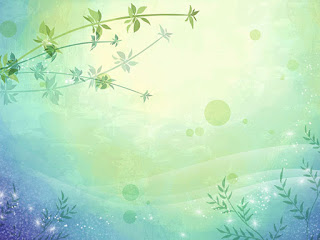 قصيدة البردة
بانَتْ سُعادُ فَقَلبي اليومَ مَتْبولُ 		مُتَيَّمٌ إثْرَها لم يُفْدَ مَكْبولُوما سعادُ غَداةَ البيْنِ إذ رَحَلوا 	         إلاّ أَغَنُّ غَضيضُ الطَّرْفِ مَكْحولُتَجْلو عَوارِضَ ذي ظَلْمٍ إذا ابْتَسَمَتْ 	كأنّهُ مُنْهَلٌ بالرَّاحِ مَعْلولُ
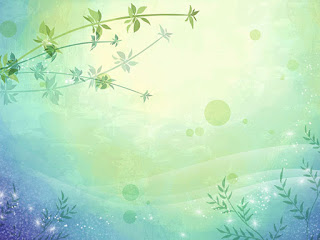 قالَ كُلُّ خَليلٍ كُنْتُ آمُلُهُ 			لا أُلْفِيَنَّكَ إنّي عَنْكَ مَشْغولُ
فَقُلْتُ خَلُّوا طَريقي لا أبا لَكُمُ 		فكلُّ ما قَدَّرَ الرَّحْمنُ مَفْعولُكلُّ ابنِ أُنْثى وإنْ طالَتْ سَلامَتُهُ 		يوماً على آلَةٍ حَدْباءَ مَحْمولُأُنْبِئْتُ أنَّ رسولَ اللهِ أوْعَدَني 		والعَفْوُ عندَ رَسولِ اللهِ مَأْمولُمَهْلاً هداكَ الذي أعْطاكَ نافِلَةَ الـ 	         ـقُرآنِ فيها مَواعيظٌ وتَفْصِيلُلا تَأْخُذَنّي بأقوالِ الوُشاةِ ولمْ		أُذْنِبْ ولو كَثُرَتْ عنِّي الأَقاويلُ

_ _ _
إنّ الرَسولَ لَسَيفٌ يُسْتَضاءُ بهِ 		مُهَنَّدٌ من سيوف اللهِ مَسْلولُفي عُصبةٍ من قريشٍ قال قائلُهُمْ		ببطْنِ مكّةَ لمّا أسْلَموا زولُوازالوا فما زالَ أنْكاسٌ ولا كُشُفٌ		عند اللّقاءِ ولا مِيلٌ مَعازيلُ
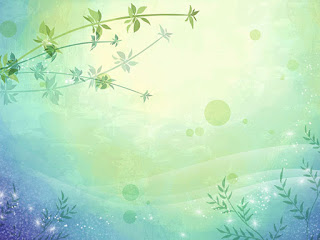 مناسبة القصيدة
عندما انتشرت الدعوة الاسلامية دخل بجير وهو أخو كعب بن زهير الإِسلام فاشتد الأَمر على كعب وعلى أهله فأرسل أبيات إلى أخيه يهجوه ويحل بها العهد الذي بينهما سبب إِسلامه.... إلى أن فتحت مكة فكتب إليه بجير يخبره بأن الرسول (صلى الله عليه وعلى آله وسلم) قد أهدر دمه، وقال له: (إن النبي قتل كل من آذاه من شعراء المشركين ... وما أحسبك ناجيا، فإن كان لك في نفسك حاجة فأقدِم على رسول الله صلى الله عليه وسلم فإنه لا يقتل أحدا جاءه تائبا)، وعندما قرأ كعب كتاب أخيه ضاقت به الدنيا حتى دخل الإِسلام قلبه ليذهب إِلى المدينة ويحضر بين يدي الرسول (صلى الله عليه وعلى آله وسلم) ليقف منشداً لاميته الرائعة (بانت سعاد)هذه، حتى تلقي الترحيب والرضا من الرسول (صلى الله عليه وعلى آله وسلم) وكافأه عليها إذ كساه بردة بخلع بردته عليه تكريماً له فسميت القصيدة (بالبردة النبوية) أو قصيدة البردة .
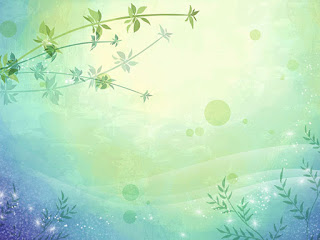 شرح الابيات والمعاني
- اشتهرت هذه القصيدة بكونها من أبرز قصائد مدح الرسول (صلى الله عليه وعلى آله وسلم)، وكان عدد ابياتها هو (58 بيتاً) 
- جمعت أغراض متنوعة من ( غزل، مدح، اعتذار، نصح، حكمة ) ضمن فيها معاني الروح الاسلامية التي تدعو إلى تثبيت دعائم الاسلام، فقد نصرت الرسول (صلى الله عليه وعلى آله وسلم) والمؤمنين من أهله 
- وكانت القصيدة في عاطفتها من أصدق المشاعر وابتعادها عن المبالغة والتصنع لأنها في حقيقتها نظمت في حب الرسول (صلى الله عليه وعلى آله وسلم) ومدحه والتماس العفو والسماح منه.
 - اما لغة القصيدة فهي عربية فصيحة وسليمة فيها قوة الأداء، وجمال التعبير، ورقة المعاني ورصانة المفردات. وظف الشاعر الاساليب البلاغية من استعارة ، جناس، تشبيه.
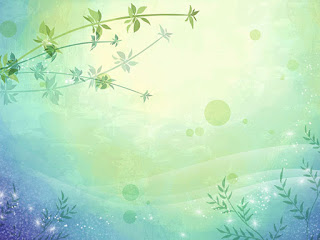 وتتكون القصيدة من ثلاثة أجزاء رئيسة:
الجزء الاول ( الغزلي): البيت الاول والثاني والثالث
الجزء الثاني: (المعاناة) الرابع والخامس والسادس
الجزء الثالث: (المدح) البيت السابع والثامن والتاسع
(تتمة المدح) وهي ما تبقى من الابيات إلى نهاية القصيدة